Итоги развития профессионального образования в Республике Татарстан в 2014 году
Т.Б. Алишев – начальник управления профессионального образования Министерства образования и науки Республики Татарстан
Программа развития профобразования до 2020 года
В рамках государственной программы «Развитие образования и науки Республики Татарстан на 2014-2020 годы» утверждена подпрограмма 
«Развитие профессионального и послевузовского образования и повышение квалификации работников данной сферы на 2014-2020 годы»

Постановление Кабинета Министров Республики Татарстан 
№ 110 от 22.02.2014
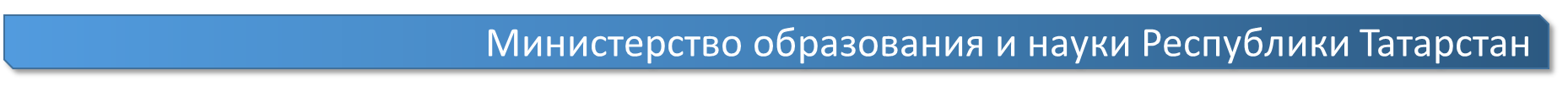 Создание ресурсных центров в 2014 году
Создание 5 ресурсных центров:
Набережные Челны – автомобилестроение
Елабуга – многопрофильный учебный центр
Казань – ОПК: авиа- и машиностроение
Нижнекамск – нефтехимия
Сарманово – аграрный профиль
Вложения РТ в 2014 году в каждый 
–	закупка оборудования при софинансировании работодателей не менее 20%
–	капитальный ремонт учебных корпусов и общежитий
Созданы 2 многофункциональных центра прикладных квалификаций
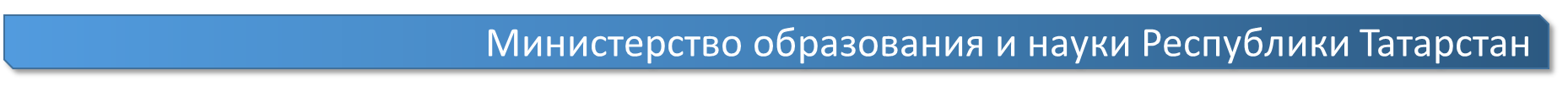 Поддержка со стороны предприятий
Привлечено более 70,0 млн. рублей
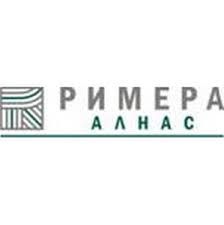 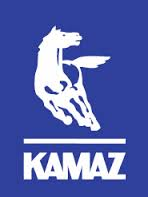 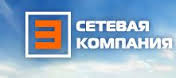 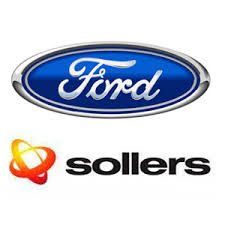 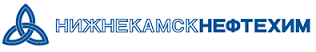 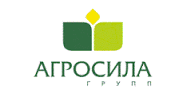 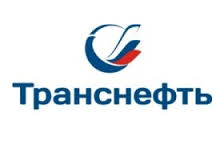 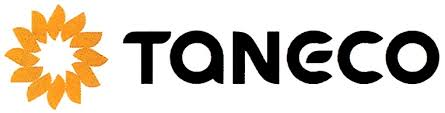 Планируемые ресурсные центры в 2015 году
Зеленодольский механический колледж
Казанский строительный колледж
Мамадышский профессиональный колледж № 87
Нижнекамский индустриальный техникум
Казанский автотранспортный техникум
Атнинский сельскохозяйственный техникум
Лаишевский технико-экономический техникум
Лениногорский нефтяной техникум
Заинский политехнический колледж
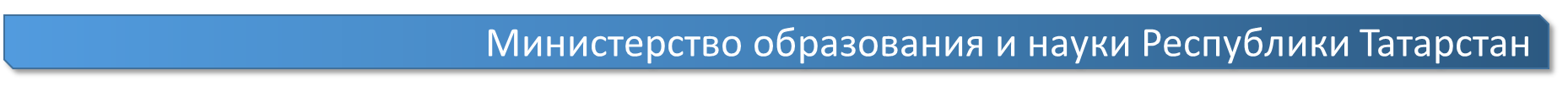 5
Создание сети ресурсных центров
Основной опыт и рекомендации по участию в проектах
Подготовка проектно-сметной документации
Взаимодействие с подрядчиком / поставщиком на всех этапах 
Концентрация ресурсов на основных объектах
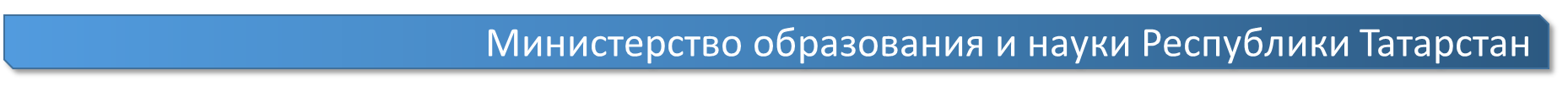 [Speaker Notes: качество проектно-сметной документации – должно быть обеспечено высокое качество проектно-сметной документации. Зачастую, неграмотное составление проектно-сметной документации приводит к необходимости дополнительного затрачивания средств по проекту. Привлечение «грамотных» профессионалов - контрагентов
    взаимодействие с подрядчиком / поставщиком на всех этапах – должна быть организован «тесный» контакт с подрядчиками по строительным работам или же поставщиком оборудования, сопровождение и контроль работ на всех циклах.
концентрация ресурсов – необходимо исключить «распыление» средств, привлечение грамотного зама по АХЧ
 акты и накладные подписываются только после поставки оборудования \ выполнения работ]
Методическое сопровождение: Центр развития профессионального образования РТ
Задачи:
Мониторинг деятельности учреждений
Единая модель оценки качества профессионального образования
Коммуникационные площадки (журнал, семинары…)
Сопровождение развития дуального обучения
Внедрение новых методов профориентации
Профессионально общественная аккредитация профессиональных программ

Сайт: prof-obraz.ru
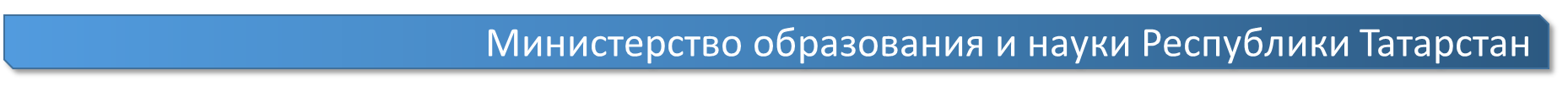 Профессионально-общественная аккредитация программ
2014-2015 – экспертиза всех программ ресурсных центров Республики Татарстан совместно с Торгово-промышленной палатой
Утверждён регламент, изданы методические рекомендации и сборники нормативных актов
Создан и обучен экспертный совет из представителей отраслевых работодателей
ПОА – механизм мониторинга качества процесса подготовки
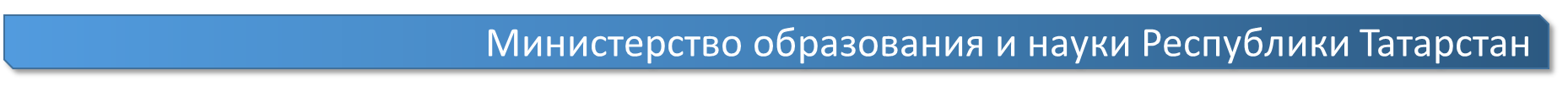 Повышение качества подготовки рабочих кадров
2014 – внедрение дуальной системы образования
Республика Татарстан – «пилотный» регион по внедрению дуального обучения
Приказом Минобрнауки России определены 4 ФИП
Разработаны:
положение о наставничестве (постановление КМ РТ №830 от 01.11.2014)
положение о порядке организации и проведения дуального обучения (проект постановления КМ РТ)
Приказом утверждена «дорожная карта» развития
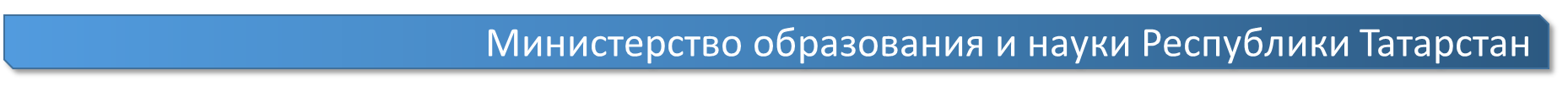 [Speaker Notes: Республика Татарстан стала пилотным регионом по реализации проекта АНО «Агентство стратегических инициатив по продвижению новых проектов» «Подготовка рабочих кадров, соответствующих требованиям высокотехнологичных отраслей промышленности, на основе «дуального» образования»

По итогам обобщения наработанного опыта разработаны положения о регламентации в Республике Татарстан наставничества на предприятиях и реализации дуального, практико-ориентированного обучения в Республике Татарстан. Постановлением Кабинета Министров Республики Татарстан от 01.11.2014 года № 830 утверждено Типовое положение о наставничестве на предприятиях (в организациях) Республики Татарстан, реализующих мероприятия по организации и проведению дуального обучения обучающихся по очной форме в профессиональных образовательных организациях Республики Татарстан.
Данное положение разработано в целях обеспечения взаимодействия предприятий (организаций) и профессиональных образовательных организаций Республики Татарстан в рамках сетевой формы реализации основных профессиональных образовательных программ и определяет порядок организации и проведения наставничества обучающихся на предприятиях (организациях) Республики Татарстан всех организационно-правовых форм и форм собственности.]
Повышение качества подготовки рабочих кадров
Разработан межведомственный план по развитию профориентационной работы в Республике Татарстан на 2015 – 2017 годы
Приказом утверждена «дорожная карта» реализации профориентационной работы
2015 год – грантовая поддержка профориентационных программ 
Приоритет – профориентационные проекты, предусматривающие сетевое взаимодействие профессиональных образовательных организаций, развитие системы профессиональных проб
Министерство образования и науки Республики Татарстан
[Speaker Notes: В 2015 году - проведение конкурсного отбора на получение государственной поддержки инновационных проектов профессиональных образовательных организаций и муниципальных образований по проведению профориентационной работы]
Итоги конкурса бизнес-проектов 2015
Победители:
Альметьевский политехнический техникум – 1,9 млн. рублей
Нижнекамский технологический колледж – 1,9 млн. рублей
Казанский торгово-экономический техникум – 1,2 млн. рублей
Дрожжановский техникум универсальных технологий – 2,0 млн. рублей
Казанский колледж технологии и дизайна – 1,0 млн. рублей
Кукморский аграрный колледж – 2,0 млн. рублей
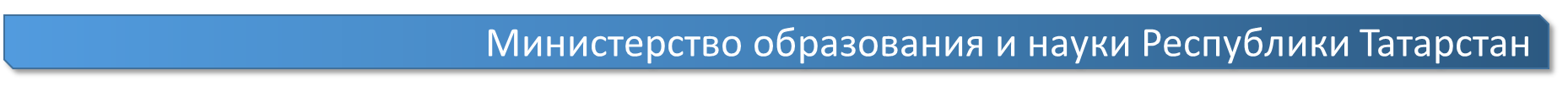 11
Кадровые проекты: гранты мастерам производственного обучения
Грантовая поддержка 100 мастеров производственного обучения на основе конкурсного отбора с участием работодателей:
70 лучших действующих мастеров
30 новых мастеров с профильным опытом работы не менее 2-х лет
Надбавка – 7 000 рублей ежемесячно
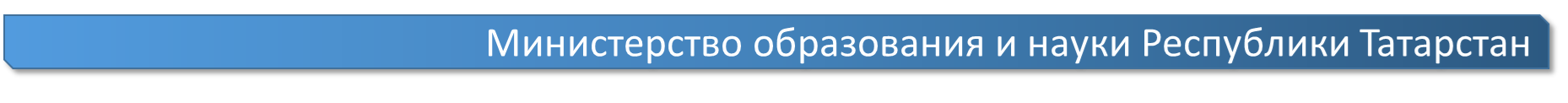 Информатизация системы профобразования
2014 год – пилотный проект информатизации 15 учреждений
5 ресурсных центров 
10 учреждений из различных отраслей
Электронный документооборот, учет и контроль
Доступ якорным работодателям для контроля за целевиками
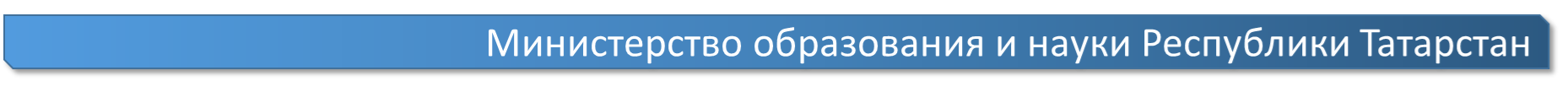 Действующий механизм оценки эффективности учреждений
приказом Министерства образования и науки Республики Татарстан № 1027/14 от 28.02.14 утверждены критерии эффективности деятельности ПОО:
эффективность выполнения государственного задания
отношение объема внебюджетных средств к объему бюджета
динамика средней заработной платы в учреждении
количество правонарушений, совершенных студентами
удельный вес выпускников, обратившихся в органы занятости
внеурочная деятельность

Министерство продолжает мониторинг
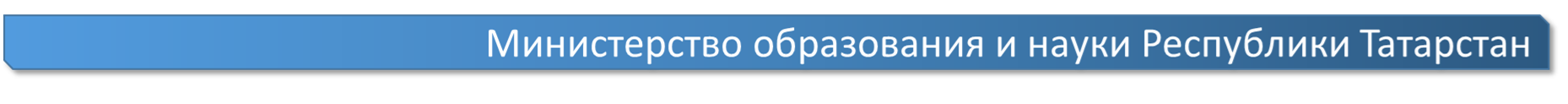 Аудит финансово-хозяйственной деятельности в 2014 году
Проведен аудит 13 профессиональных образовательных организаций

-	Аксубаевский техникум универсальных технологий
-	Алексеевский аграрный колледж
-	Казанский автотранспортный техникум
-	Казанский нефтехимический колледж
-	Казанский техникум наземного и подземного электротранспорта
-	Колледж малого бизнеса и предпринимательства
-	Мензелинский сельскохозяйственный техникум
-	Профессиональный колледж №41
-	Рыбно-Слободский агротехнический техникум
-	Спасский техникум отраслевых технологий
Чистопольский сельскохозяйственный техникум
Казанский политехнический колледж
Международный колледж сервиса
Выявлено нецелевое использование субсидий на сумму 6,6 млн. руб.
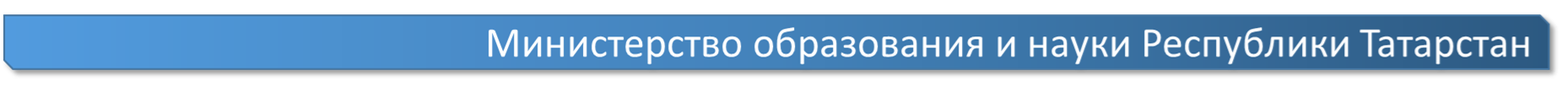 Неэффективное использование субсидии составило в общей сумме 5,74 млн. руб., в том числе:
Алексеевский аграрный колледж – 125,1 тыс. рублей (по оплате труда)
Мензелинский сельскохозяйственный техникум –155,4 тыс. рублей (по оплате труда)
Чистопольский сельскохозяйственный техникум - 351,8 тыс. руб. (по оплате труда)
Казанский нефтехимический колледж – 248,7 тыс. руб. (по оплате труда и др.)
Казанский техникум наземного и подземного электротранспорта - 579,9 тыс. руб.,
Профессиональный колледж №41 – 672,0 тыс. руб. (по оплате труда)
Рыбно-Слободский агротехнический техникум – 765,2 тыс. руб. (по оплате труда и др.)
Колледж малого бизнеса и предпринимательства – 2842,8 тыс. руб. (в основном компенсационные выплаты под предлогом «Доведение до ЕТС»)
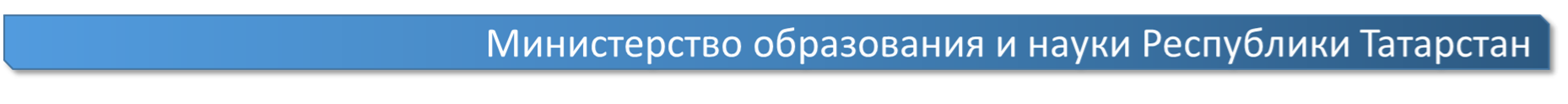 Мониторинг исполнения контрольных цифр приемаТипичные ошибки при зачислении в профессиональные образовательные организации
второй раз получают среднее общее образование (обучение на базе 9-и  с дипломом СПО)
- Лениногорский политехнический колледж
противоречит п. 3 ст. 5 Федеральный Закон Российская Федерация «Об образовании в Российской Федерации» от 29.12.2014  года № 273-ФЗ
отсутствие оригиналов документов государственного образца
-    Лениногорский политехнический колледж
Набережночелнинский строительный колледж
Камский государственный автомеханический техникум
противоречит п. 43 гл. VIII приказа МО и Н РФ от 23 января 2014 г. № 36 «Об утверждении порядка приема на обучение по образовательным программам среднего профессионального образования»
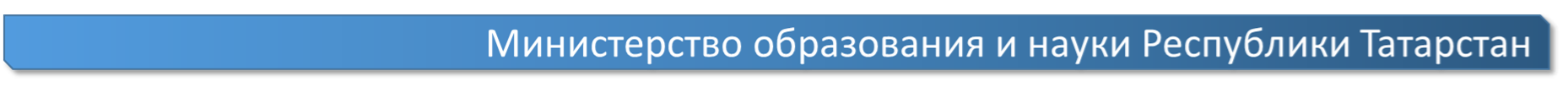 Мониторинг исполнения контрольных цифр приемаТипичные ошибки при зачислении в профессиональные образовательные организации
Повторное получение одного и того же уровня образования (т. е. дипломы НПО, дипломы СПО) 
Лениногорский политехнический колледж 
Нурлатский аграрный колледж (филиал Черемшаны)
Апастовский аграрный колледж (филиал Кайбицы)
Казанский автотранспортный техникум им. А. П. Обыденнова
Бугульминский профессионально-педагогический техникум, Бавлинский аграрный колледж
Арский агропромышленный профессиональный колледж
противоречит п. 3 ст. 5 Федеральный Закон Российская Федерация «Об образовании в Российской Федерации» от 29.12.2014  года № 273-ФЗ
Зачисление после 01.10.2014 года  
Дрожжановский техникум отраслевых технологий
Буинский ветеринарный техникум
противоречит п. 20 гл. IV приказа МО и Н РФ от 23 января 2014 г. № 36 «Об утверждении порядка приема на обучение по образовательным программам среднего профессионального образования»
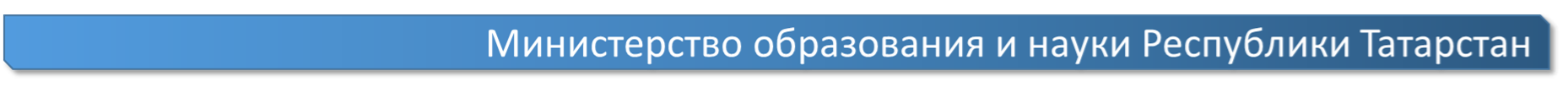 Политика проверок отраслевым отделом и аудиторами
Регулярный аудит хозяйственной деятельности – по итогам проверки – комиссия
2 раза в год – проверка исполнения КЦП и движения контингента
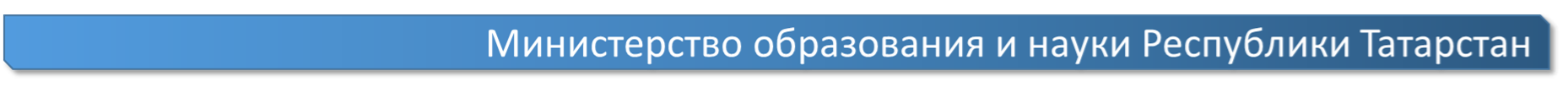 Фактическое посещение занятий студентами
студентами очного отделения на баз 9 классов являются обучающиеся 1958-1977 г.р.
студенты не знают имен многих своих однокурсников, которые, обучаясь на дневном отделении, до 15 ноября ни разу не появлялись на занятиях
при проверках выявлены попытки подлога
в филиалах (Черемшаны, Новошешминск, Кайбицы)

ежедневное посещение занятий менее 50% от численного состава групп студентов, отсутствие утверждённых планов индивидуальных траекторий
Колледж малого бизнеса и предпринимательства, Профессиональный колледж №41, филиалы
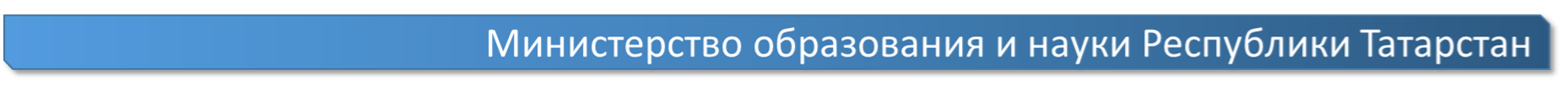 Невыполнение контрольных цифр приема
21
Новый порядок распределения контрольных цифр приема на 2016-2017 приемный год
С сентября 2015 года внедряется новый механизм формирования КЦП 

Утвержден республиканский Порядок проведения конкурса среди образовательных организаций на распределение КЦП (ПКМ РТ от 05.11.2014 г. № 845)
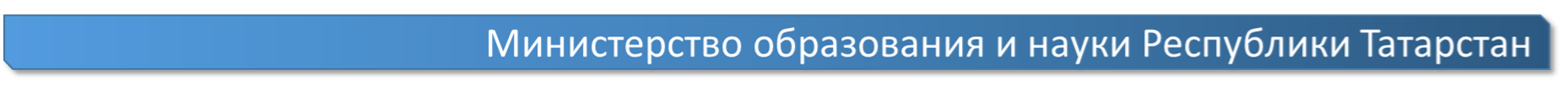 Второй национальный чемпионат WorldSkills Russia в г. Казани
432 участника по 35 профессиям из 39 регионов России и Финляндии
468 экспертов из 42 регионов России
53 373 посетителя с 16 по 20 мая 2014 года
Татарстан занял 1 место в общекомандном зачете (4-7-6)
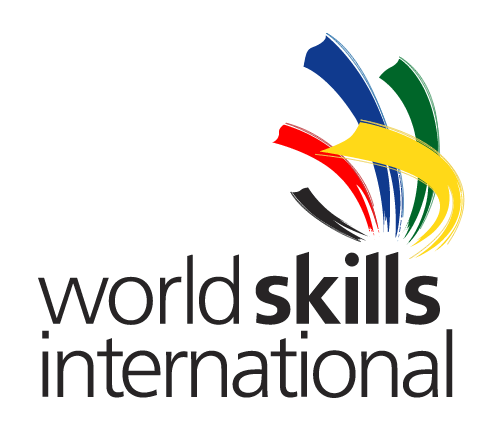 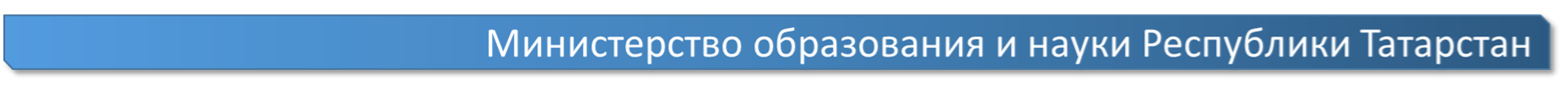 Заявка на право проведения чемпионата мира WorldSkills в 2019 году
Инициатива Республики Татарстан на проведение чемпионата WorldSkills в 2019 году поддержана В.В. Путиным

Заявочное место проведения от Российской Федерации – г. Казань

Принятие решения в августе 2015 года
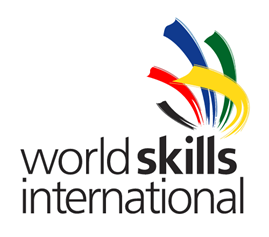 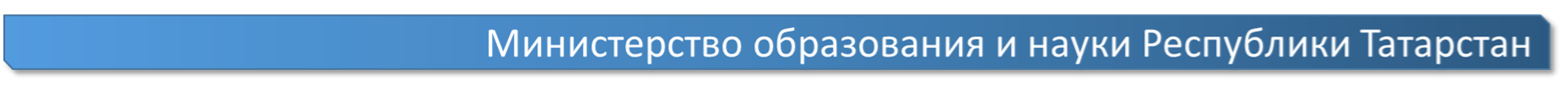 Демографическая ситуация в выпускных классах школ
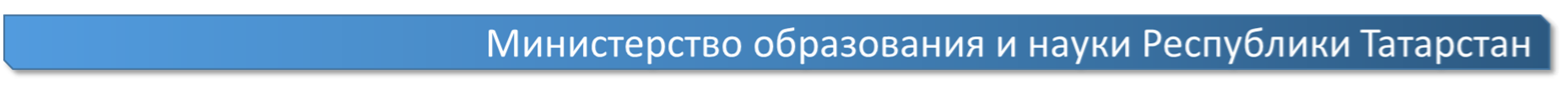 Прием в вузы и выпуск из 11 классов
Заочное, второе высшее, высшее после СПО
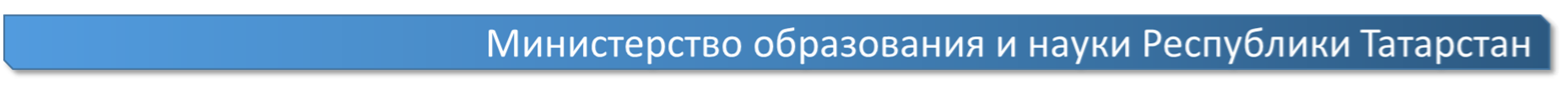 Динамика численности вузов в РТ
2014
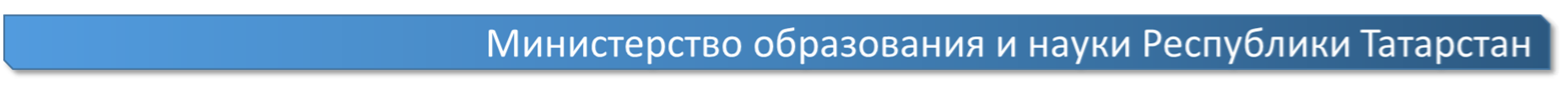 Динамика приема по некоторым инженерным УГС
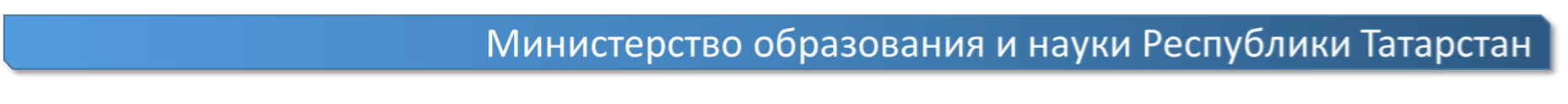 Прием по гуманитарным направлениям подготовки
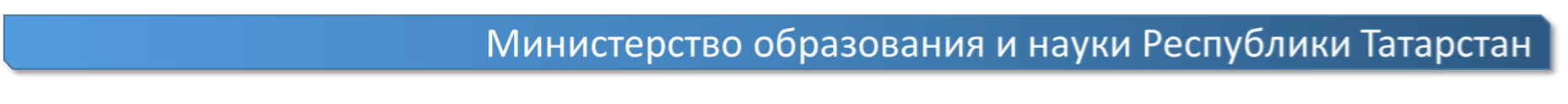 Целевой прием по педагогическим направлениям
2014 год – прием впервые только в соответствии с заявленной потребностью
В 2015 году целевой прием будет осуществляться в соответствии с методическим  рекомендациями, утверждёнными постановлением Кабинета Министров Республики Татарстан №866 от 10.11.2014
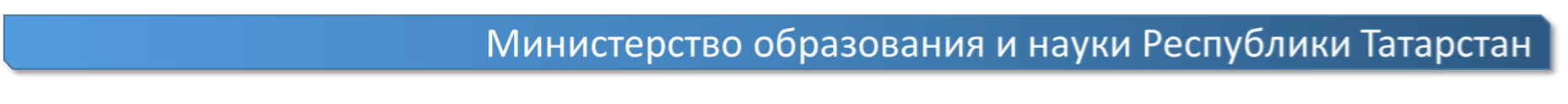 Спасибо за внимание!